Метод кластерного аналізу
Мета кластеризації  - пошук існуючих структур. Кластеризація є описовою процедурою, вона не робить жодних статистичних висновків, але надає можливість провести розвідницький аналіз та вивчити структуру даних.

Кластер – це група об’єктів зі спільними властивостями.

Характеристики кластера:
внутрішня однорідність; 
зовнішня ізольованість
Підходи до кластеризації:
алгоритми, засновані на розділенні даних (Partitioning algorithms), в тому числі ітеративні: 
розділення об’єктів на k кластерів; 
ітеративний перерозподіл об’єктів для покращення кластеризації  
ієрархічні алгоритми (Hierarchy algorithms):
агломерація 
 методи, засновані на концентрації об’єктів (Density-based methods): 
засновані на можливості з’єднання об’єктів
ігнорують шуми, знаходження кластерів довільної форми  
грід-методи (Grid-based methods): 
квантування об’єктів у грід-структури
модельні методи (Model-based):
використання моделі для знаходження кластерів, що найбільше відповідають даним
Процедури оцінки якості кластеризації:
ручна перевірка  
встановлення контрольних точок та перевірка на отриманих кластерах
визначення стабільності кластеризації шляхом додавання до моделі нових змінних
Сворення та порівняння кластерів з використання різних методів
Завдання кластерного аналізу:
розробка типології або класифікації
дослідження корисних концептуальних схем групування об’єктів
представлення гіпотез на основі дослідження даних
перевірка гіпотез або досліджень для визначення, чи дійсно типи (групи), виділені тим або іншим способом, присутні у наявних даних

Як правило, при практичному використанні кластерного аналізу одночасно вирішується декілька завдань.
Процедура кластерного аналізу
Діаграма розсіювання змінних X та Y
Математичні характеристики кластера:
центр – середнє геометричне місце точок у просторі змінних;
радіус – максимальна відстань точок від центру кластера; 
середньоквадратичне відхилення;
розмір кластера

Спірний об’єкт – це об’єкт, який за мірою подібності може бути віднесений до декількох кластерів. Об’єкт відноситься до кластера, якщо відстань від об’єкта до центра кластера менша за радіус кластера. Якщо ця умова не виконується для двох та більше кластерів, об’єкт є спірним. Неоднозначність даного завдання може бути усунена експертом або аналітиком.
Способи нормування вихідних даних:
Z-шкали (Z-Scores) – із значень змінних віднімається їх середнє, й ці значення діляться на стандартне відхилення;
максимум 1 (значення змінних діляться на їх максимум);
середнє 1 (значення змінних діляться на їх середнє);
розкид від -1 до 1 (лінійним перетворенням змінних домагаються розкиду значень від -1 до 1);
розкид від 0 до 1 (лінійним перетворенням змінних домагаються розкиду значень від 0 до 1).
Методи кластерного аналізу:
ієрархічні:
ієрархічні агломеративні методи (Agglomerative Nesting, AGNES)
ієрархічні дівізімні (подільні) методи (DIvisive  ANAlysis, DIANA) 





Неієрархічні (ітеративні)
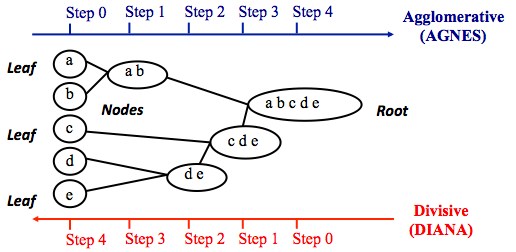 Дендрограма – вкладене групування об’єктів, яке змінюється на різних рівнях ієрархії.
Дендрограма є результатом ієрархічного кластерного аналізу та описує близькість окремих точок та кластерів один до одного, зображає у графічному вигляді послідовність об’єднання (поділу) кластерів.
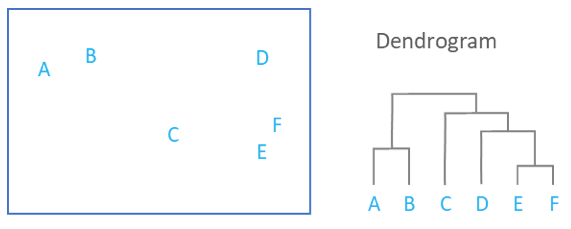 Метрики (функції відстаней):
евклідова відстань між двома точками, i та j, якщо відомі їх координати – X та Y:


манхеттенська відстань (відстань міських кварталів):


відстань Чебишева -  максимальна абсолютна різниця між двома точками за кожною координатою (використовується тоді, коли необхідно визначити два об’єкти як “різні”, якщо вони відрізняються по якомусь одному виміру.
Методи об’єднання або зв’язку:
метод ближнього сусіда або одиночний зв’язок (Single Linkage);
метод найбільш віддаленних сусідів або повний зв’язок (Complete Linkage);
метод Уорда (Ward’s method);
метод незваженого попарного середнього (Unweghted Pair-group Average);
метод зваженого попарного середнього (Weghted Pair-group Average).
Метод k-середніх:
Нехай є n об’єктів та задано k – кількість кластерів, які необхідно сформувати. Алгоритм розбиває об’єкти на k (k ≤ n), де кожна група являє собою один кластер. Кластери формуються таким чином, щоби мінімізувати певний критерій, який часто називають функцією подібності. У алгоритмі k-середніх функція подібності формується на основі центрів тяжіння кластерів.
 


Даний процес повторюється до тих пір, поки обраний критерій (найчастіше, сума квадратів помилок) не перестане зменшуватися.
2) Кожен з об’єктів, що залишилися, співставляється з тим кластером, центр якого найбільш близький у сенсі відстані
1) Випадково обирається k об’єктів, кожен з яких є центром свого кластеру
3) Для кожного отриманого кластера заново обчислюється центр тяжіння, й так далі
Метод k-середніх:
Переваги алгоритму:
простота використання;
швидкість використання;
зрозумілість та прозорість алгоритму.

Недоліки алгоритму:
чутливість алгоритму до викидів, що можуть викривляти середнє.
Рішення, що приймаються на етапах  кластерного аналізу:
прийняття рішення, чи використовувати всі спостереження або виключити деякі дані чи вибірки з набору даних;
вибір метрики та методу стандартизації вихідних даних;
визначення кількості кластерів (для ітеративного кластерного аналізу);
визначення методу кластеризації  - вибір методу кластеризації є вирішальним при визначенні форми та специфіки кластерів;
аналіз результатів кластеризації: перевірка випадковості розбиття на кластери, надійності та стабільності розбиття на підвибірках даних, інтерпретація результатів кластеризації тощо;
перевірка результатів кластеризації здійснюється формальними та неформальними методами.
Нові алгоритми та модифікації методів кластерного аналізу:
узагальнене представлення кластерів (summarized cluster representation), вибірка та використання структур даних, які підтримуються СУБД;
інтегрування методів ієрархічної кластеризації з іншими методами:
BIRCH (Balanced Interative Reducing and Clustering using Hierarchies),
 CURE (Clustering using  Representatives), 
CHAMELEON: A Hierarchical Clustering Algorithm Using Dynamic Modeling,
 ROCK: A Robust Clustering Algorithm for Categorical Attributes;
алгоритм WaveCluster
алгоритм CLARA (Clustering LARge Applications).